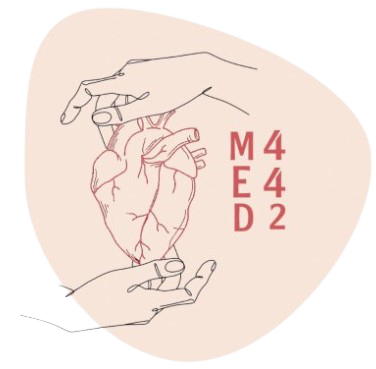 TEAM MICROBIOLOGY 442
Clinical and Laboratory Aspects of
skin and soft tissue infections
Important
Main text
Male slide
Female slide
Extra info
Doctor notes
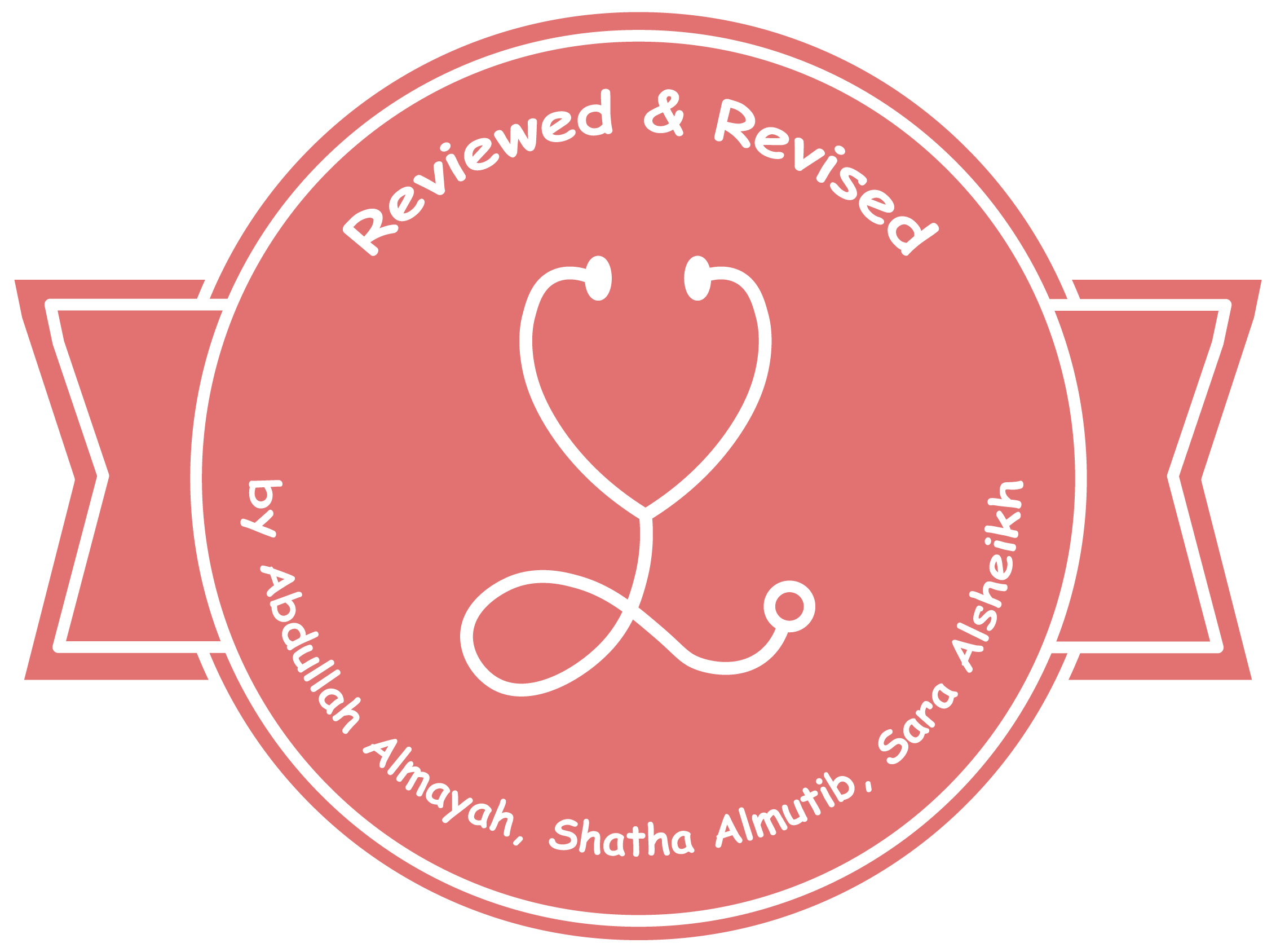 Editing File
OBJECTIVES
Describe the anatomical structure of skin and soft tissues.

Differentiate the various types of skin and soft tissue infections and their clinical presentation.

Name bacteria commonly involved in skin and soft tissue infections.

Describe the pathogenesis of various types of skin and soft tissue infections.

Recognize specimens that are acceptable for different types of skin and soft tissue infections.

Describe the microscopic features and colony morphology of Staphylococcus aureus and group A Streptococcus and how to differentiate them from other bacteria.

Discuss non-microbiological investigations.

Describe the major approaches to treat of skin and soft tissue infections either medical or surgical.
Introduction
Skin and soft tissue infections are common. 

Can  be mild to moderate or severe 

Muscle or bone and lungs or heart valves might be infected.
Description helps you to identify the organism
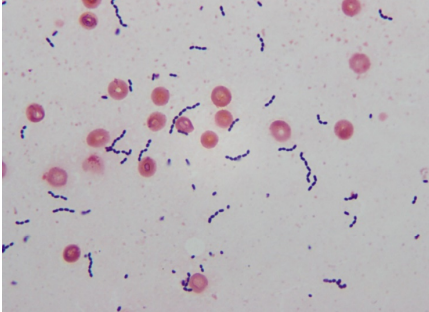 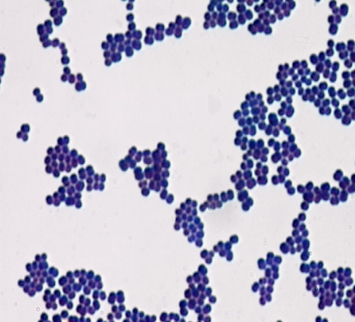 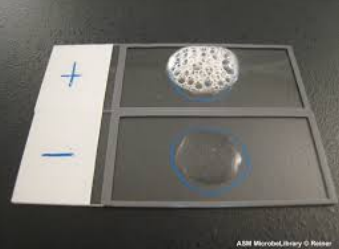 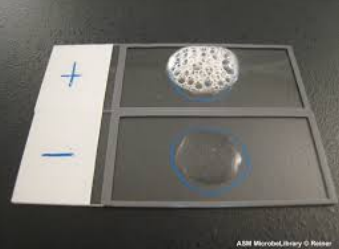 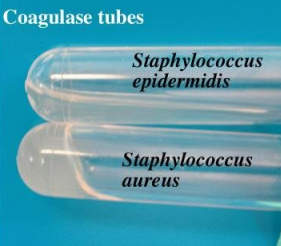 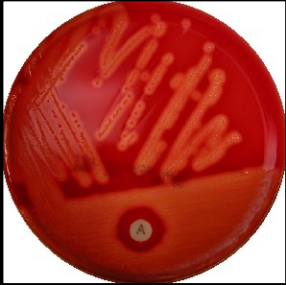 Key to developing an adequate differential diagnosis requires:
Physical examination
To determine the severity of infection
History
Investigations
CBC’s, Chemistry
Swab, Biopsy or aspiration
Radiographic procedures (X-RAY,CT,MRI)
Level of infection
Presence of gas or abscess
Patient’s immune status 
The geographical locale
Travel history
Recent trauma
Surgery
Previous antimicrobial therapy
Life style
Animal exposure or bite
Diagnostic & Therapeutic
Surgical exploration or debridement. 
Antibiotics treatment
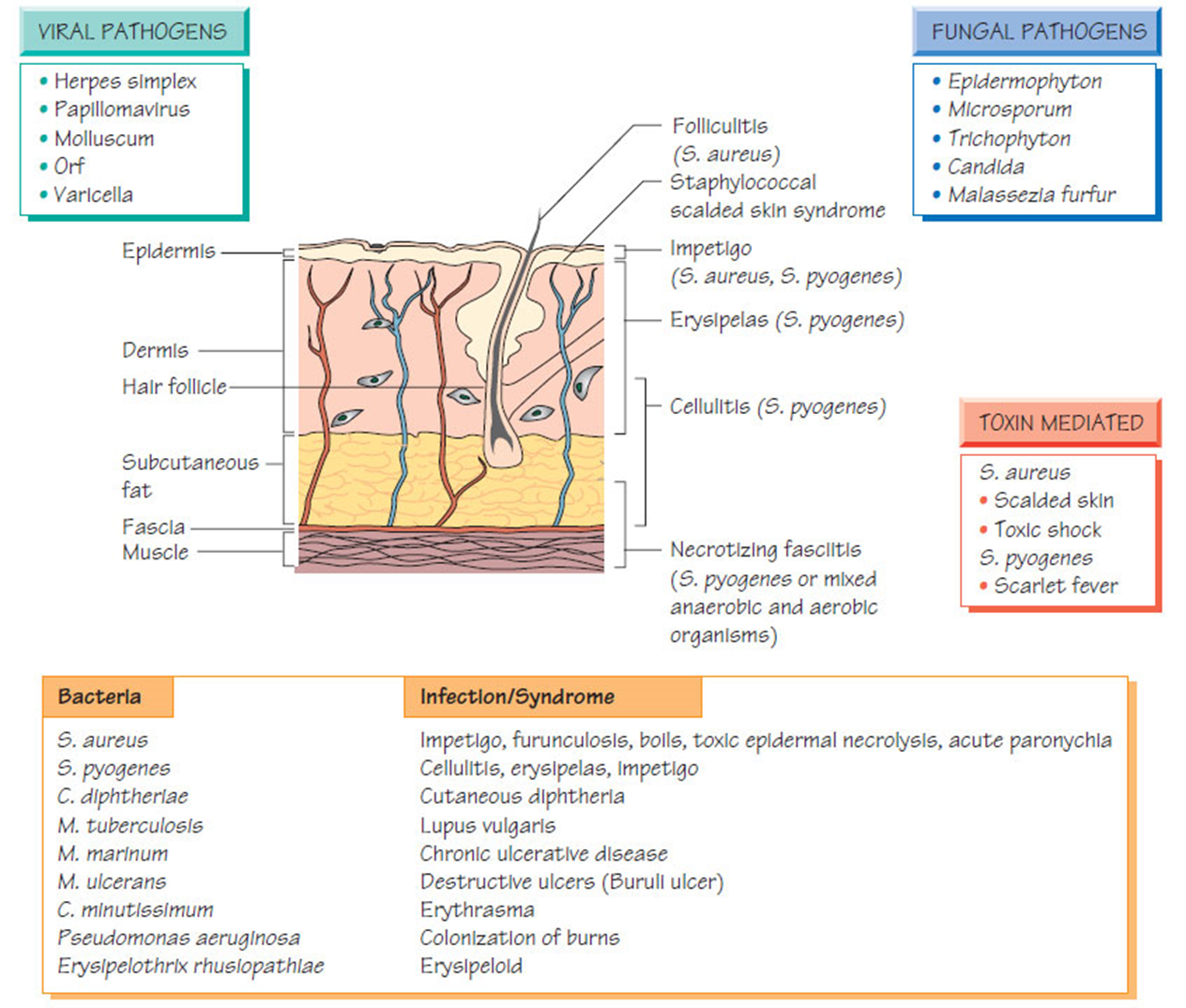 ‹#›
IMPETIGO (Pyoderma)
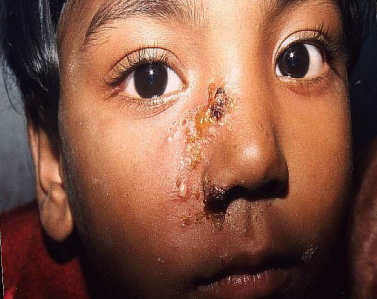 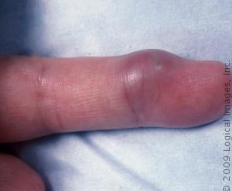 Cutaneous abscesses.
خرّاج
Gram-positive
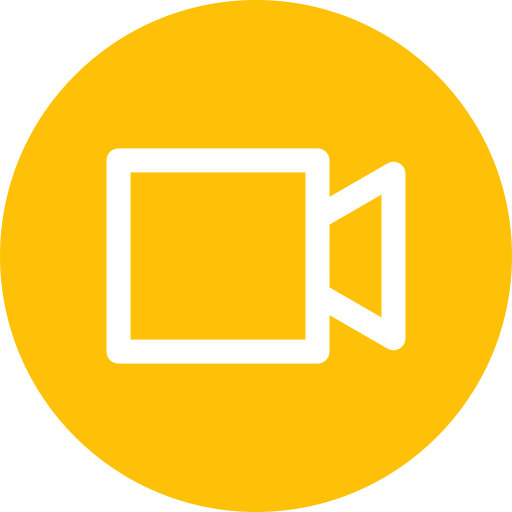 Furuncles & Carbuncles
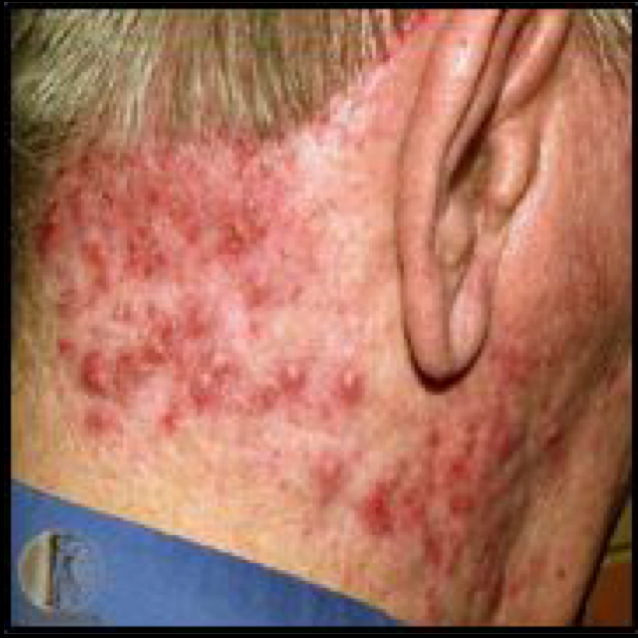 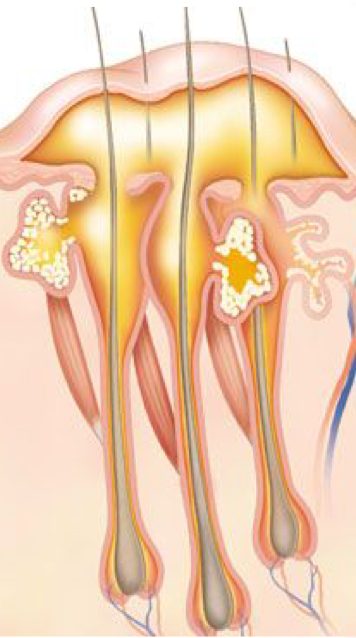 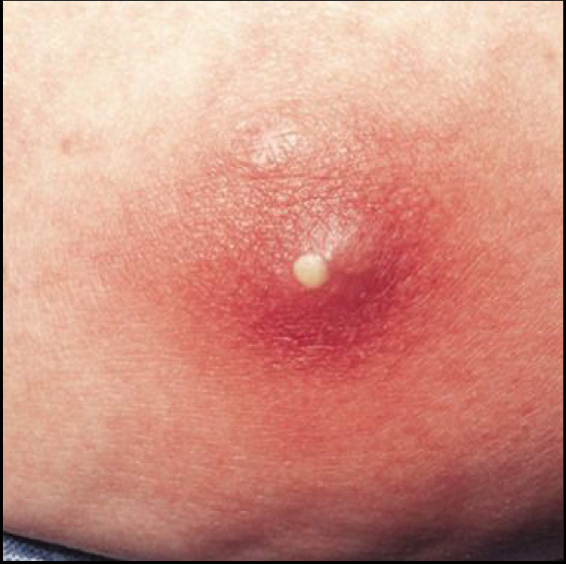 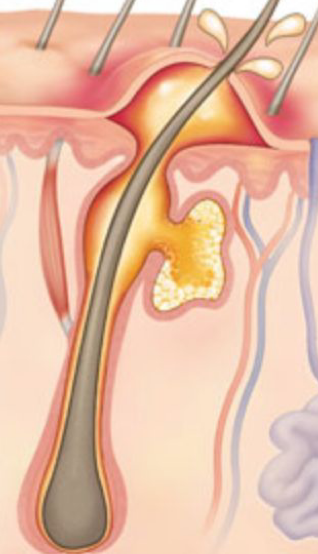 Suppuration: forming or discharging pus
Outbreaks of furunculosis caused by MSSA, and MRSA:
Mupirocin ointment- eradicate staphylococcal
carriage nasal colonization
Presence of  S. aureus in the
  anterior nares - 20- 40%
Inadequate personal 
hygiene
Repeated attacks of 
 furunculosis
Families
prisons
sports teams
IMPORTANT SLIDE
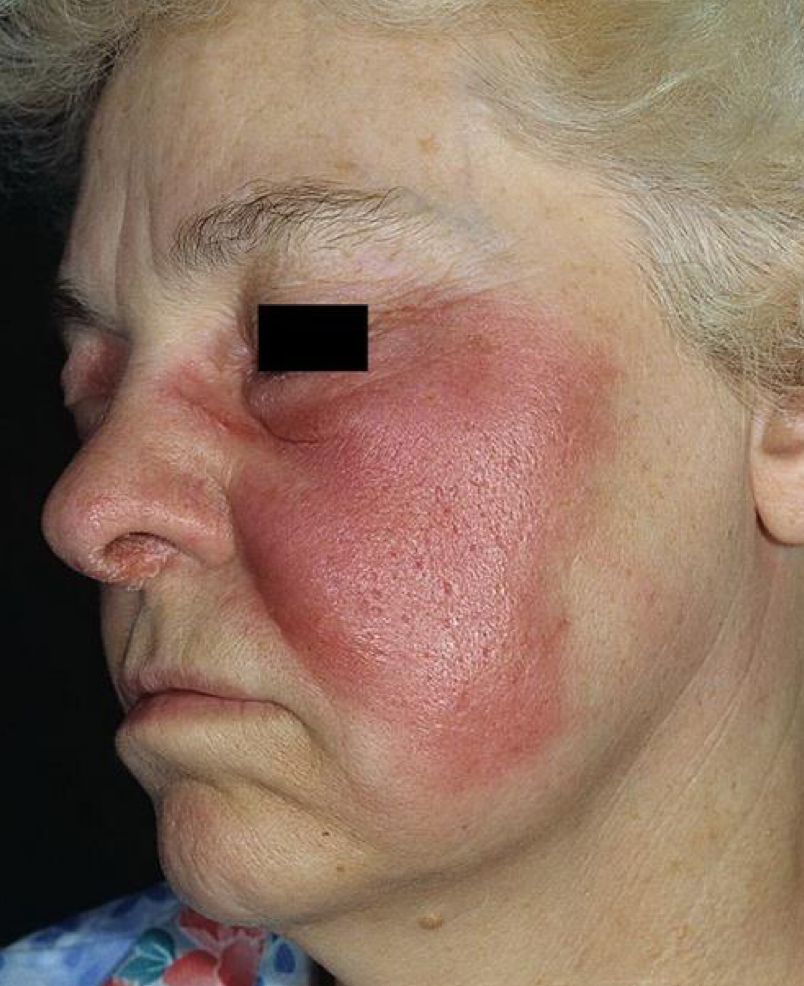 Erysipelas
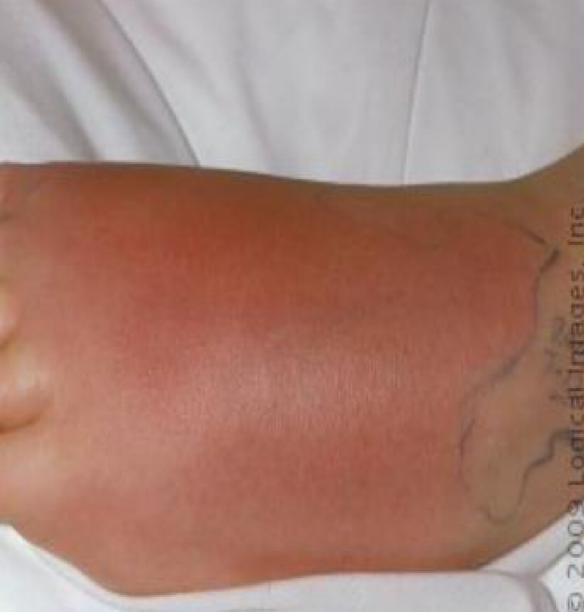 Cellulitis
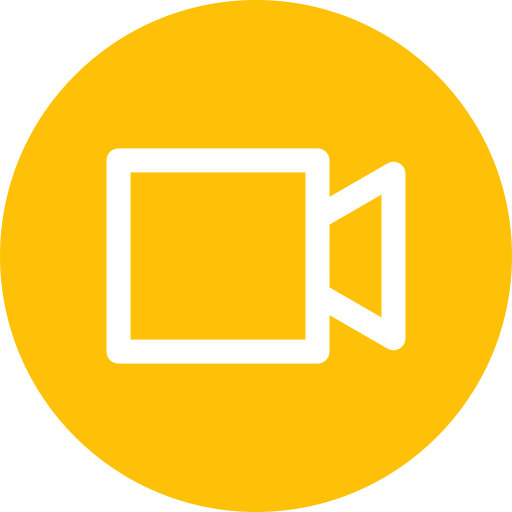 Type of MRSA
MRSA : Methicillin Resistant Staphylococcus Aureus 
CA-MRSA : Community acquired MRSA
HA-MRSA : Hospital acquired MRSA
“MRSA”
“CA-MRSA”
“HA-MRSA”
More sensitive to antibiotics
Can lead to severe skin and soft tissue infection or septic shock
Carry Panton-Valentine leukocidin gene
Necrotizing fasciitis
It is a rare deep serious skin and subcutaneous tissues infection.

 Most common in the arms, legs, and abdominal wall 
and is fatal in 30%-40% of cases.  

Classified into :  
Polymicrobial  ( type 1 )

Monomicrobial  ( type 2 )
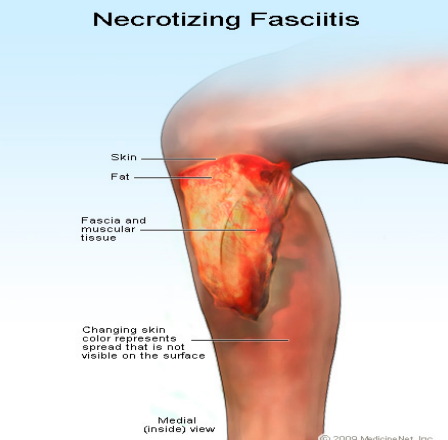 1 - Causing Microbes
Caused by aerobic and anaerobic.
Necrotizing fasciitis  contd..
2 - Risk factors
- Immunosuppression
-  Chronic diseases: ( diabetes, liver and kidney diseases, malignancy ) 
- Trauma: ( laceration, cut, abrasion, contusion, burn, bite, subcutaneous injection, operative incision ) 
- Recent viral infection rash (chickenpox)
- Steroids, Alcoholism and Malnutrition 
- Idiopathic
3 - Pathophysiology
- Destruction of skin and muscle by releasing toxins:
    Streptococcal pyrogenic exotoxin (Superantigen)
● Non-specific activation of T-cell. 
● Overproduction of cytokines 
● Severe systemic illness (Toxic shock syndrome)
Necrotizing fasciitis  contd.
4 - Signs & Symptoms
- “Rapid progression of severe pain with fever , chills  (typical)
- Swelling , redness, hotness, blister, gas formation, gangrene and necrosis
- Blisters with subsequent necrosis , necrotic eschars Diarrhea and  vomiting (very ill) 
- Shock organ failure 
- Mortality as high as 73 % if untreated
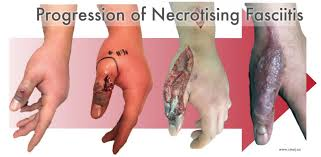 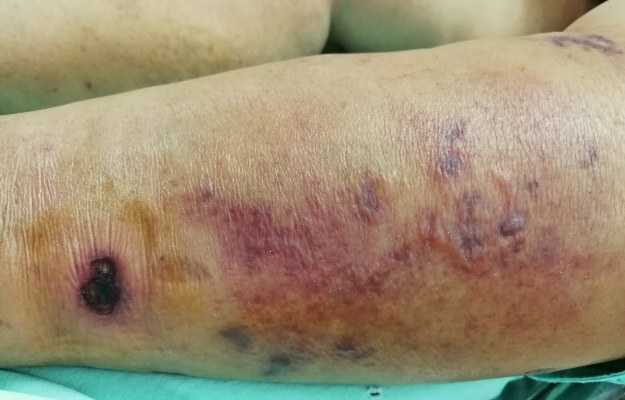 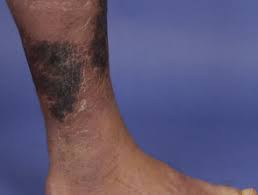 High index of suspicion means  initial impression
 of the likelihood of a disease or condition is
Necrotizing fasciitis, Contd..
Diagnosis: A delay in diagnosis is associated with a grave prognosis and increased mortality
 Clinical-high index of suspicion
2.Surgery debridement
Amputation
Treatment
- If clinically suspected patient needs to be hospitalized OR require admission to ICU. 
- Start intravenous antibiotics immediately
- Antibiotic selection based on bacteria suspecte
Pyomyositis
Dr said : not important still study it
Definition : Acute bacterial infection of skeletal muscle, usually caused by Staphylococcus aureus (most important info)
Characteristics :
 - No predisposing penetrating wound, vascular insufficiency, or contiguous infection. 
- Most cases occur in the tropics 
- 60% of cases outside of tropics have predisposing RF: DM, EtOH liver disease, steroid rx, HIV, hematologic malignancy
History : 
.
❖ Blunt trauma or vigorous exercise (50%), then period of swelling without pain. 
❖ 10-21 days later, pain, tenderness, swelling and fever, Pus can be aspirated from muscle. 
❖ 3rd stage: sepsis, later metastatic abscesses if untreated
Diagnosis : X-ray, US, MRI or CT 
Treatment : Surgical drainage + Antibiotics
Other Specific Skin Infections
Answers:
1.D 2.C 3.A 4.B
MCQ’s
Q1:A 3-year-old child develops acute glomerulonephritis following impetigo. The bacterium is a catalase-negative, Gram-positive coccus. What is the most likely causative agent?
Q2:A child presents with impetigo with bullae. A Gram-positive, beta-hemolytic, catalase- positive, coagulase-positive coccus is isolated. Which of the following is the most likely organism?
Q3:A-Patient seen in ER with a collection on his thigh drained by emergency doctor and sent to microbiology lab, Gram stain showed Gram +ve cocci in clusters, and coagulase +ve. What is the organism?
Q4:A 5-year-old child came to pediatric clinic complaining of redness, warm, inflamed and tenderness periorbital cellulitis. What is the most likely causative agent?
Case
A 50 year old patient came to the dermatologist with tender, red, raised demarcated (visible borders) plaque of skin on her face affecting the UPPER dermis with no pus forming and she appears to be in mild pain:

1-What is the diagnosis?

2-What is the organism causing her condition?

3- What would you prescribe her?
1-Erysipelas.
2-Group A streptococcus.
3-Penicillin, IV or oral.
Case
A 4 year old female patient presented with non-bullous, purulent lesions on her face with no systemic symptoms:
1-What is the probable diagnosis of the patient?
2-What could be the causative organism?
3-What is the appropriate treatment for the patient?
Impetigo (pyoderma)
Group A streptococci (aka beta-hemolytic streptococci).
Cefazolin (or cloxacillin or erythromycin or mupirocin).
Post-streptococcal glomerulonephritis.
4-Give one latent complication of the disease:
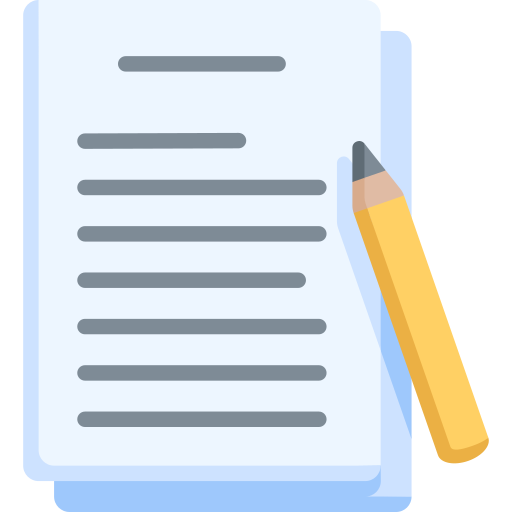 Check the team 441 cases file!
Click here
Team leaders:
                 Abdulaziz Alotaibi         Fatima Halawi
                                 
                              Team members:



Saif Alotaibi                                               Farah Alenezi 
Mohammed Alghamdi                          Ghadah Binslmah
Nawaf Alrefaei                                               Safia Aldkhyl
Ahmed Bahmaid 
Muhanned Almuadi
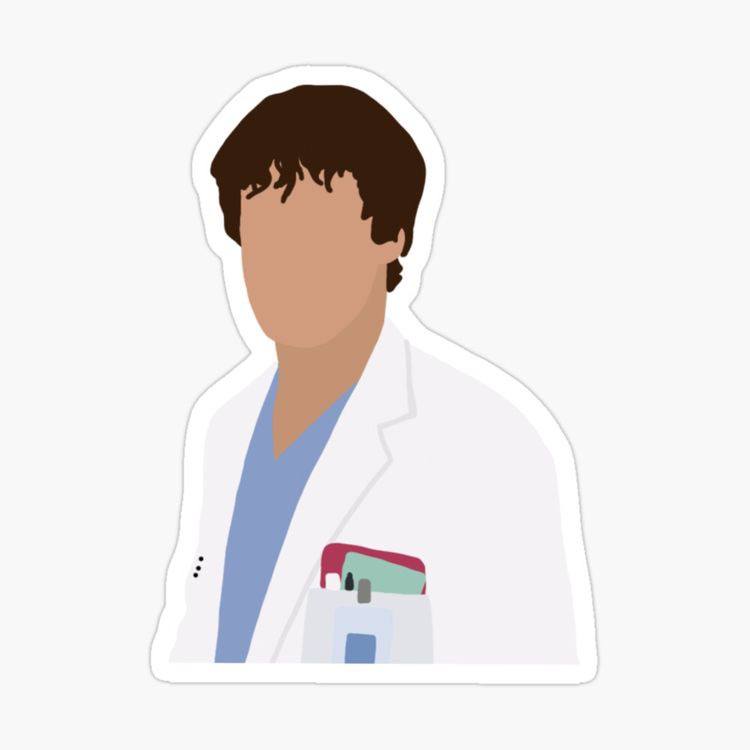 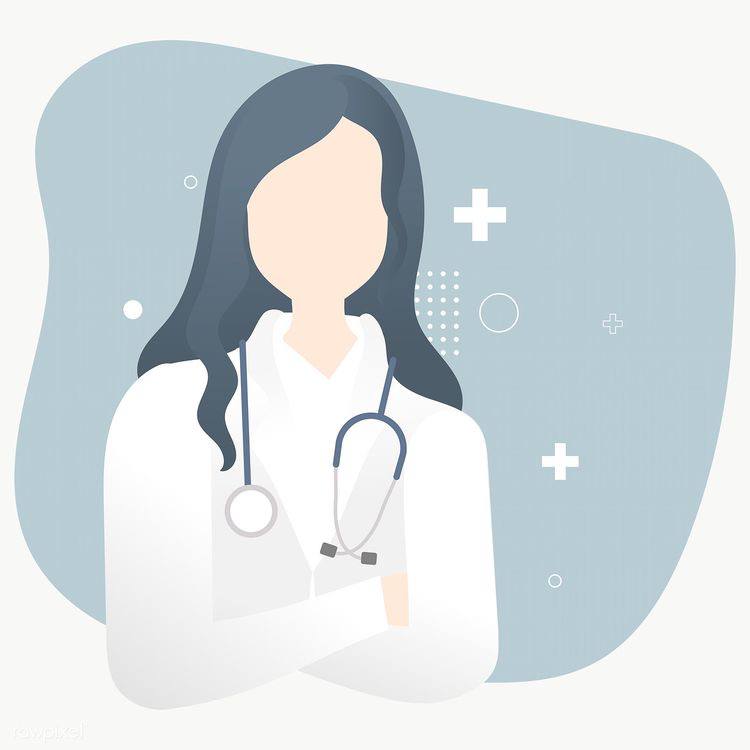 MicroBiology442@gmail.com